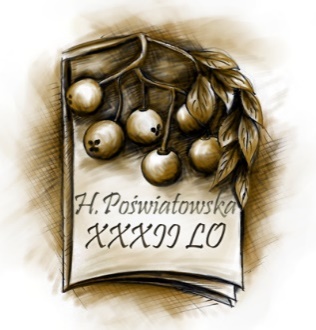 Program wychowawczo-profilaktyczny XXXII Liceum Ogólnokształcącego w Łodzi       im. Haliny Poświatowskiej
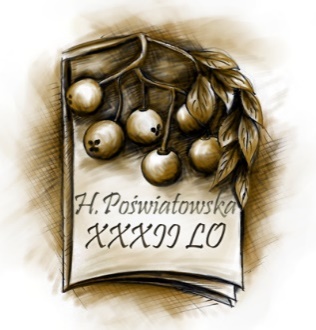 Opracowany na podstawie:
Konstytucja Rzeczpospolitej Polskiej z 2 kwietnia 1997r. (Dz.U. z 1997 r. nr 78, poz. 483 ze zm.).
Konwencja o Prawach Dziecka, przyjęta przez Zgromadzenie Ogólne Narodów Zjednoczonych z 20 listopada 1989 r. (Dz.U. z 1991 r. nr 120, poz. 526).
Ustawa z 26 stycznia 1982 r. – Karta Nauczyciela (tekst jedn.: Dz.U. z 2017 r. poz. 1189).
Ustawa z 7 września 1991 r. o systemie oświaty (tekst jedn.: Dz.U. z 2016 r. poz. 1943 ze zm.).
Ustawa z 14 grudnia 2016 r. – Prawo oświatowe (Dz.U. z 2017 r. poz. 59).
Ustawa z 26 października 1982r. o wychowaniu w trzeźwości i przeciwdziałaniu alkoholizmowi (tekst jedn. Dz.U. z 2016 r. poz. 487).
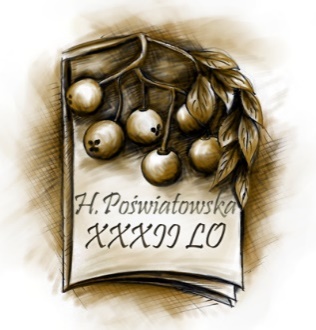 Ustawa z 29 lipca 2005r. o przeciwdziałaniu narkomanii (tekst jedn. Dz.U. z 2017r. poz. 783).
Ustawa z 9 listopada 1995r. o ochronie zdrowia przed następstwami używania tytoniu i wyrobów tytoniowych (tekst jedn. Dz.U. z 2017r. poz. 957).
Rozporządzenie Ministra Edukacji Narodowej z 6 sierpnia 2020r. w sprawie zakresu i form prowadzenia w szkołach i placówkach systemu oświaty działalności wychowawczej, edukacyjnej, informacyjnej i profilaktycznej w celu przeciwdziałania narkomanii (Dz.U. z 2020 r. poz. 1449).
Priorytety Ministra Edukacji Narodowej na rok szkolny 2022/2023
Priorytety Ministra Edukacji Narodowej na rok szkolny 2023/2024
Statut Zespołu Szkół Ogólnokształcących nr1.
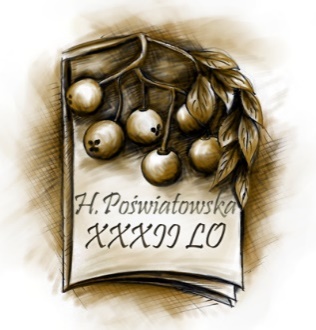 Program wychowawczo-profilaktyczny został opracowany na podstawie diagnozy potrzeb  i problemów występujących w środowisku szkolnym, z uwzględnieniem:
ewaluacji wcześniejszego programu wychowawczo-profilaktycznego  realizowanego  w roku 2022/2023;
 wniosków i analiz z pracy zespołów zadaniowych, zespołów przedmiotowych, zespołu wychowawczego;
badań ankietowych skierowanych do uczniów i rodziców;
 obserwacji bieżących zachowań uczniów na terenie szkoły;
 spostrzeżeń, uwag i wniosków wychowawców, uczniów i rodziców.
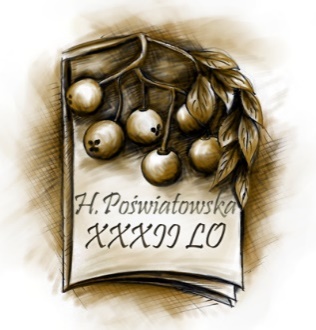 Kierunki realizacji polityki oświatowej państwa w roku szkolnym 2023-2024:
Wspomaganie wychowawczej roli rodziny poprzez  pomoc w kształtowaniu u wychowanków i uczniów stałych sprawności w czynieniu dobra, rzetelną diagnozę potrzeb rozwojowych dzieci i młodzieży, realizację adekwatnego programu wychowawczo-profilaktycznego oraz zajęć wychowania do życia w rodzinie.
Doskonalenie kompetencji nauczycieli w pracy z uczniem z doświadczeniem migracyjnym, w tym w zakresie nauczania języka polskiego jako języka obcego.
Podnoszenie jakości wsparcia dla dzieci, uczniów i rodzin udzielanego w systemie oświaty poprzez rozwijanie współpracy wewnątrz- i międzyszkolnej, a także z podmiotami działającymi w innych sektorach, w tym w zakresie wczesnego wspomagania rozwoju dzieci i wsparcia rodziny.
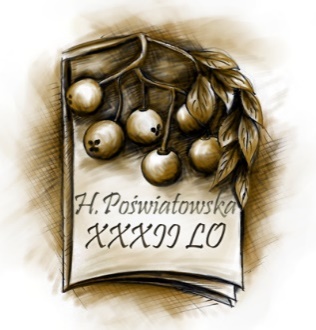 Kierunki realizacji polityki oświatowej państwa w roku szkolnym 2023-2024:
Wspieranie nauczycieli w podejmowaniu inicjatyw/działań w zakresie zachęcania i wspierania uczniów do rozwijania ich aktywności fizycznej.                                
Wspieranie rozwoju umiejętności cyfrowych uczniów i nauczycieli, ze szczególnym uwzględnieniem bezpiecznego poruszania się w sieci oraz krytycznej analizy informacji dostępnych w Internecie. Poprawne metodycznie wykorzystywanie przez nauczycieli narzędzi i materiałów dostępnych w sieci, w szczególności opartych na sztucznej inteligencji.
Rozwijanie umiejętności uczniów i nauczycieli z wykorzystaniem sprzętu zakupionego w ramach programu „Laboratoria przyszłości”
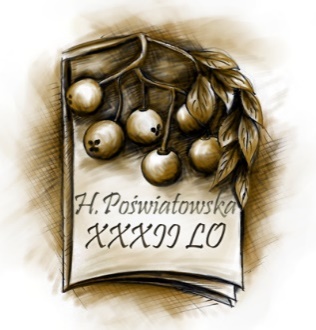 Sfera fizycznaSzczegółowe cele i zadania wychowawcze
1. Promowanie zdrowego stylu życia i kształtowanie nawyków prozdrowotnych oraz proekologicznych
Tworzenie środowiska bezpiecznego i optymalnego dla wszechstronnego rozwoju osobowości ucznia pod względem moralnym, intelektualnym, estetycznym i fizycznym
Kształtowanie u młodzieży postawy odpowiedzialności za swój rozwój psychofizyczny  i kondycje zdrowotną
Kształtowanie nawyku, potrzeb i umiejętności dbania o zdrowie. 
Kształtowanie umiejętności obcowania z przyrodą i odpowiedzialności za środowisko naturalne.
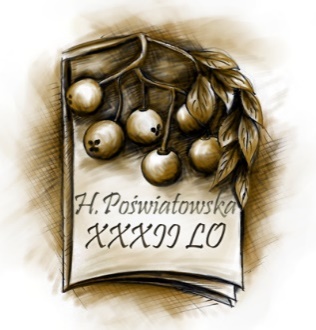 Sfera fizycznaSzczegółowe cele i zadania wychowawcze
2 Zwiększenie poziomu bezpieczeństwa w szkole i poza nią.
Zapoznanie z przepisami BHP funkcjonującymi w szkole
Kształtowanie właściwego zachowania się w sytuacjach zagrożenia życia i zdrowia i sytuacjach nadzwyczajnych.
Rozwijanie wiedzy na temat odpowiedzialności prawnej nieletnich.
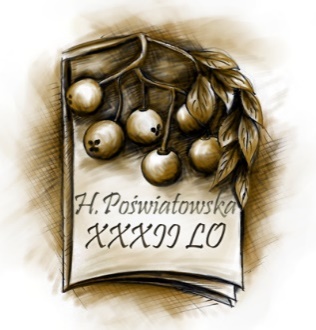 Sfera psychologicznaSzczegółowe cele i zadania wychowawcze
1 Profilaktyka uzależnień
Zapobieganie zachowaniom ryzykownym oraz propagowanie zdrowego stylu życia wolnego od substancji psychoaktywnych alkoholu i nikotyny
Kształtowanie umiejętności społecznych przeciwdziałanie negatywnym wpływom.
 2. Problemy zdrowia psychicznego
Zbudowanie równowagi i harmonii psychicznej oraz postaw sprzyjających rozwijaniu potencjału
3. Dążenie do rozwoju wysokiej kultury osobistej
Kształtowanie, doskonalenie i wdrażanie nawyków i norm kulturalnego zachowania w różnych sytuacjach życiowych
Nauka nabywania świadomości własnych słabych i mocnych stron, kształtowanie samoakceptacji, budowanie poczucia własnej wartości.
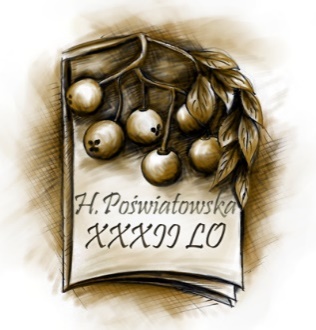 Sfera psychologicznaSzczegółowe cele i zadania wychowawcze
4. Wspomaganie wychowawczej roli rodziny (MENiS)
Pomoc rodzicom w procesie wychowawczym
Systematyczne monitorowanie frekwencji uczniów na zajęciach lekcyjnych. 
Zwiększenie współpracy z rodzicami w zakresie kontroli obowiązku szkolnego.
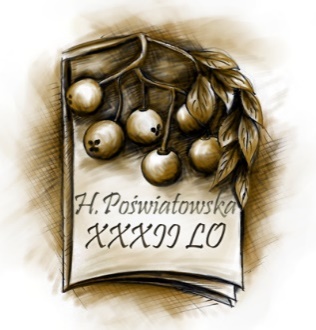 Sfera społecznaSzczegółowe cele i zadania wychowawcze
1. Tworzenie i zapewnienie warunków do rozwijania uzdolnień i zainteresowań uczniów.
Rozpoznanie i rozwijanie uzdolnień i zainteresowań uczniów.
Aktywowanie uczniów do udziału w olimpiadach i konkursach
Rozwijanie wrażliwości estetycznej oraz  ciekawości poznawczej I twórczej
Promowanie uczniów uzdolnionych oraz zaangażowanych w działalność społeczną
Rozwijanie zdolności do samodzielnego myślenia, samowychowania
Promowanie nowych form aktywności fizycznej na zajęciach szkolnych i pozaszkolnych (MENiS)
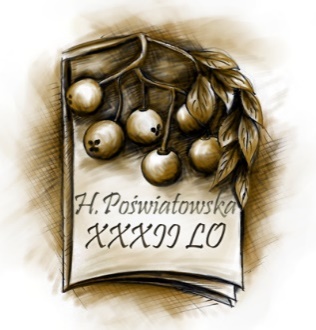 Sfera społecznaSzczegółowe cele i zadania wychowawcze
2.Kształtowanie przyjaznego klimatu w szkole oraz dbanie o prawidłowe relacje w klasie
Kształtowanie umiejętności skutecznego komunikowania się i dążenie do integracji zespołu klasowego 
Kształtowanie przekonania o społecznym wymiarze istnienia osoby ludzkiej i społecznym aspekcie bycia uczniem szkoły
Zapoznanie i przestrzeganie norm prawnych obowiązujących w szkole
Rozwijanie wrażliwości moralnej i wdrażanie do bezinteresownych działań na rzecz potrzebujących oraz kształtowanie postaw tolerancji, wrażliwości na potrzeby drugiego człowieka
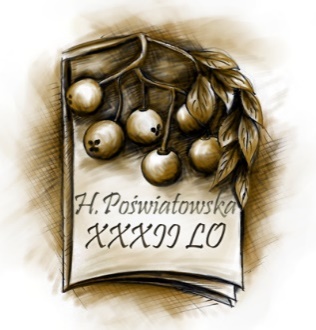 Sfera społecznaSzczegółowe cele i zadania wychowawcze
3. Indywidualizacja procesu dydaktyczno – wychowawczego 
Rozpoznanie potrzeb rozwojowych i edukacyjnych, możliwości oraz czynników środowiskowych wpływających na funkcjonowanie uczniów
Pomoc w rozwiązywaniu problemów zgodnie z diagnozowanymi indywidualnymi potrzebami
Organizowanie różnych form pomocy i terapii dla uczniów z zaburzeniami rozwojowymi.
Doskonalenie kompetencji w prac z uczniem z doświadczeniem migracyjnym, w tym zakresie nauczania języka polskiego jako języka obcego MENiS
Reagowanie na niepokojące zachowania ucznia (wagary, słabe oceny, izolacja, trudności adaptacyjne, nagłe zmiany zachowania nastrojów i emocji, autoagresja, zachowania suicydalne 
Objęcie indywidualną opieką uczniów mających trudności adaptacyjne, społeczne, mających trudną sytuację materialno-bytową.
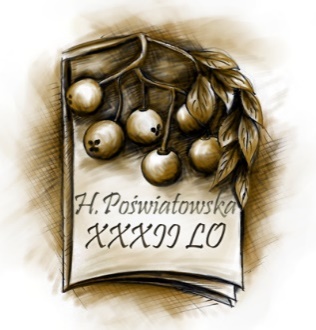 Sfera społecznaSzczegółowe cele i zadania wychowawcze
Wzmocnienie współpracy z rodzicami w zakresie podejmowania działań wychowawczo-profilaktycznych.
4.Kształtowanie postaw  współżycia społecznego – postawy pro społeczne.
Przygotowanie młodzieży do  aktywnego  i świadomego uczestnictwa w życiu społeczeństwa, rozwijanie poczucia odpowiedzialności za sprawy publiczne, kształtowanie postaw obywatelskich
Kształtowanie aktywnej postawy wobec przyszłej pracy zawodowej oraz wymagań rynku pracy
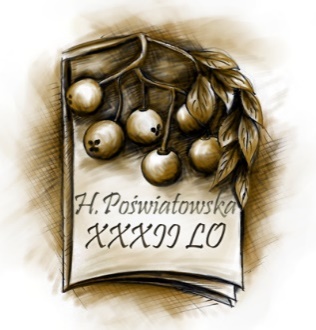 Sfera poznawczaSzczegółowe cele i zadania wychowawcze
1.Kształtowanie aktywnych postaw, przedsiębiorczych zachowań
Podnoszenie efektów kształcenia poprzez uświadomienie wagi edukacji i wyników egzaminów zewnętrznych
Poznanie kierunków studiów na uczelniach wyższych.
Planowania i organizacji własne pracy
Wsparcie rozwoju umiejętności cyfrowych uczniów i nauczycieli z uwzględnieniem bezpiecznego poruszania się w sieci. (MENiS)
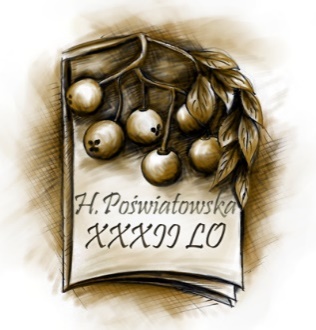 Sfera duchowaSzczegółowe cele i zadania wychowawcze
1.Kształtowanie postaw obywatelskich i patriotycznych.
Uczenie szacunku do tradycji narodu, państwa, szkoły i środowiska lokalnego
Poznanie kultury rodzimej, zaznajomienie z kulturą regionu
Poznanie dorobku kulturalnego Europy, świata. Wykształcenie postawy tolerancji i szacunku  dla innych narodów, kultury, religii

2. Wychowanie do życia w rodzinie
Wsparcie uczniów w sferze dojrzewania psychoseksualnego